Secretariat Report
Paul Wilson 
Director General
APNIC Secretariat Report
Overview
2011 in review
Coming up in 2012

And then the details…
2011 in review…
The Internet in 2011
Major changes continued…
IPv4 address exhaustion 
IPv6 implementation – here and now
Politics and governance
Internet growth continued…
Allocations and membership growth
New technology, policy and challenges…
DNSSEC, RPKI
Transfers, NIR support
Growth, security and reliability, Internet governance
APNIC in 2011
Strong growth continued (revenues)
Membership
Allocations
Steady growth continued (expenses)
Conservative projections and expectations
Minimal staff growth
Many new developments
Services development
Internal efficiency and robustness
Structural development and planning
Structure development
Internal development focus
Staff and management workshops
Linked with EC Strategic Planning
New functional areas
Learning and Development
External Relations program
Human Resources
APNIC Labs
Introducing a new position: Senior Director
Operates as a Chief Operating Officer
Coordinating and streamlining operational activities
Executive Team 2011
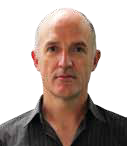 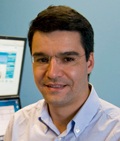 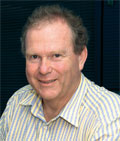 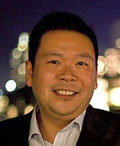 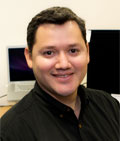 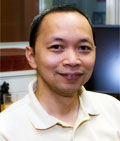 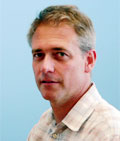 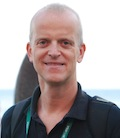 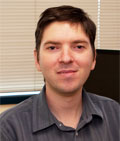 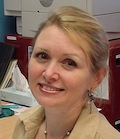 APNIC Planning Process
Strategic
Plan
Operational Plan
Member Survey
Budget
Membership
Secretariat
EC
APNIC Survey 2011
2011 survey result delivered in March
Key areas of focus…
Active promotion of IPv6 deployment
Focus on APNIC’s registry function
Strengthen training activities
Improve remote participation
Continued Research and Development
Increase engagement with government
Operational Plan 2011
Four  defined “Pillars” for activities:

Delivering Value
Supporting Internet Development
Collaborating and Communicating
Corporate Support
2011 Key Achievements
Delivering Value
IPv4 exhaustion: Final /8 policy implementation
IPv4 transfers: Implementation
DNSSEC: MyAPNIC support
Supporting Internet Development
Training: 2,599 training participants
IPv6: Capability tracker by APNIC Labs
ISIF: Secured funding for the next 2.5 years
2011 Key Achievements
Collaborating and Communicating
IPv4 exhaustion: Awareness campaign
IPv6: Outreach to Governments and IGOs
IPv6: Collaboration with ITU on capacity building
Corporate Support
BCP: Plan exercised during Brisbane Flood (Jan 2011)
Systems: New ERM selected and implemented
Finances: Prudent cost management and healthy financial surplus
Our new look…
New image for a new era
:: representing our new IPv6 world
( ) representing our collaborative community
Changing icon represents our dynamic and diverse community
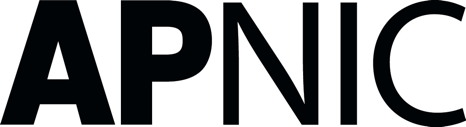 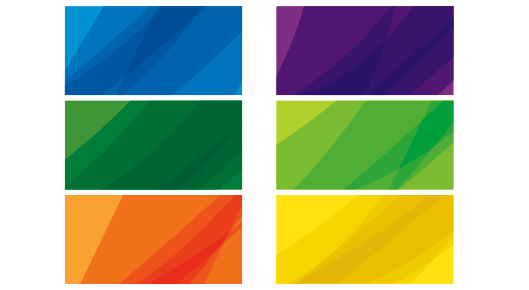 13
NIR in India
3-week training program
Brisbane, June 2011
Covering all aspects of NIR operations
High-level delegation 
Brisbane, July 2011
3-week Hostmaster training program. 
Brisbane, November 2011 
Covering hostmaster responsibilities and policy in detail
Regular videoconferences
2011 Annual Report
http://www.apnic.net/reports
Coming up in 2012…
2012 challenges
Accelerating support for IPv6 deployment
Global IPv4 address transfers?
Managing growth of resource demands in the region
Increasing attention to global Internet ecosystem

Deliver best service in the most effective and efficient manner
Activity Planning in 2012
Refinement to existing activity based approach
Activity tracking and management
Expense tracking and reporting
Systems configured to track new activity view
Key activities that capture what APNIC does
Each Activity comprises ‘business as usual” and new projects
Assigned to an Activity Leader to drive initiatives across the organization
Leader responsible for coordination, and identifying and resolving problems
11 Core Activities in 2012
2012 Member and Stakeholder Survey
Focus Groups
April 2012
17 face to face meetings in 13 economies
Content to be reflected in the final survey report
Online Survey
To be launched 7 May 2012
Questions specific to stakeholder groups
APNIC members, Asia Pacific and Global stakeholders
Results
To be delivered August 2012 (Phnom Penh)
Feeding directly into planning for 2013
Next Up…
Updates on APNIC Operations

Delivering Value
Supporting Internet Development
Collaborating and Communicating
Corporate Support
Thank you